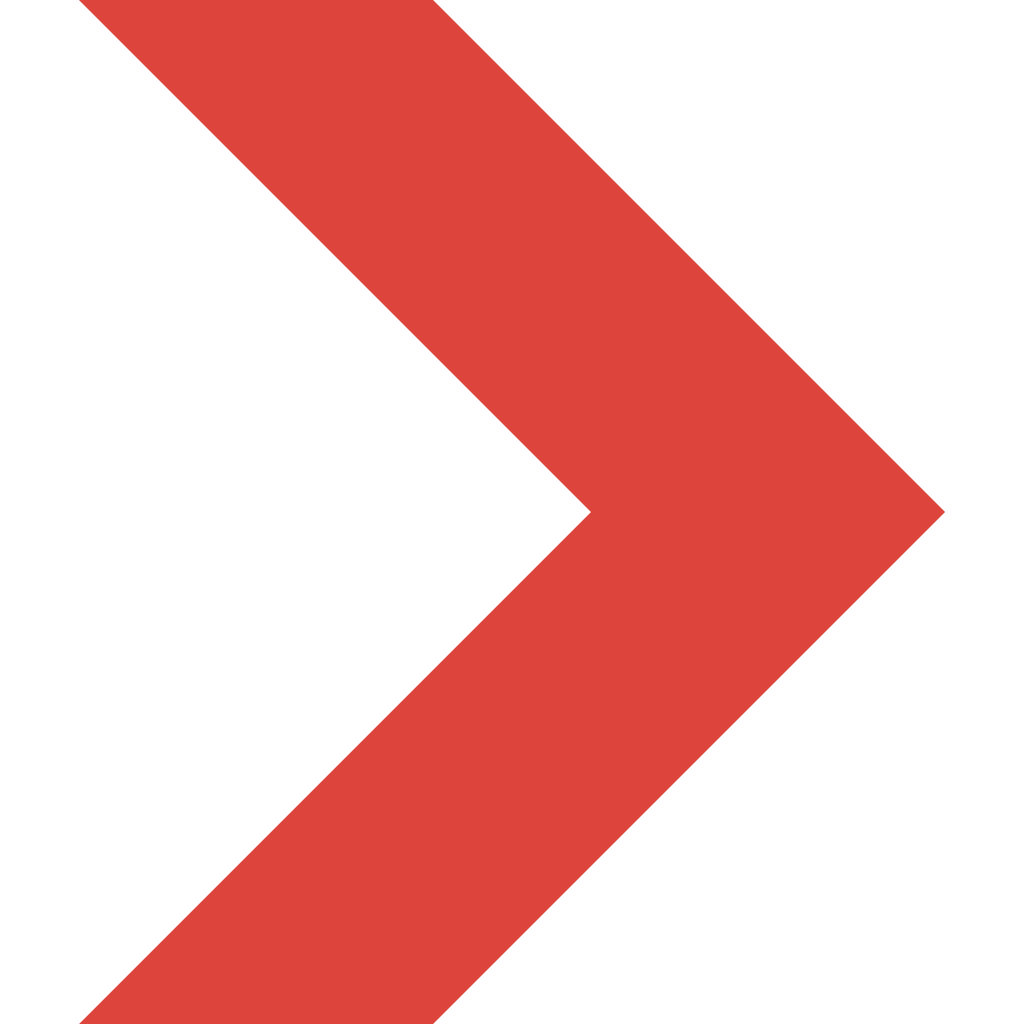 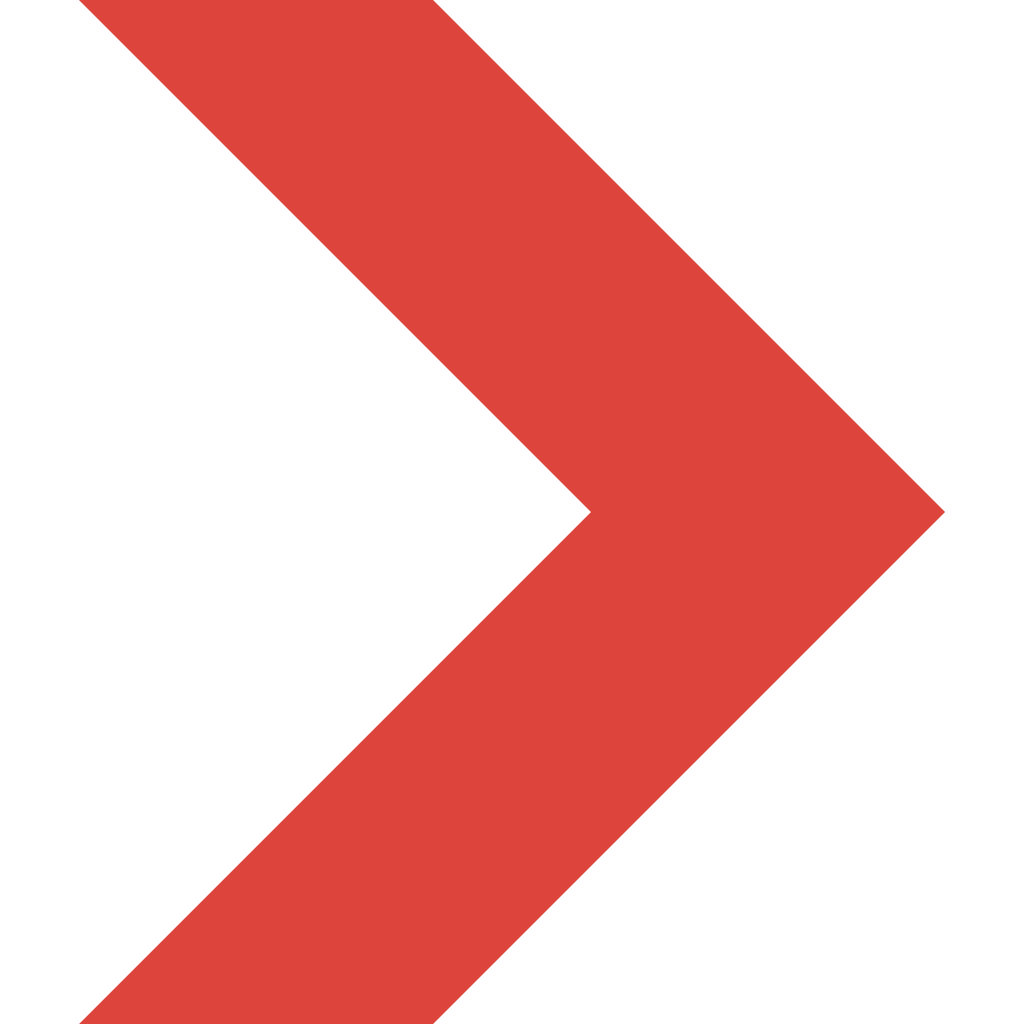 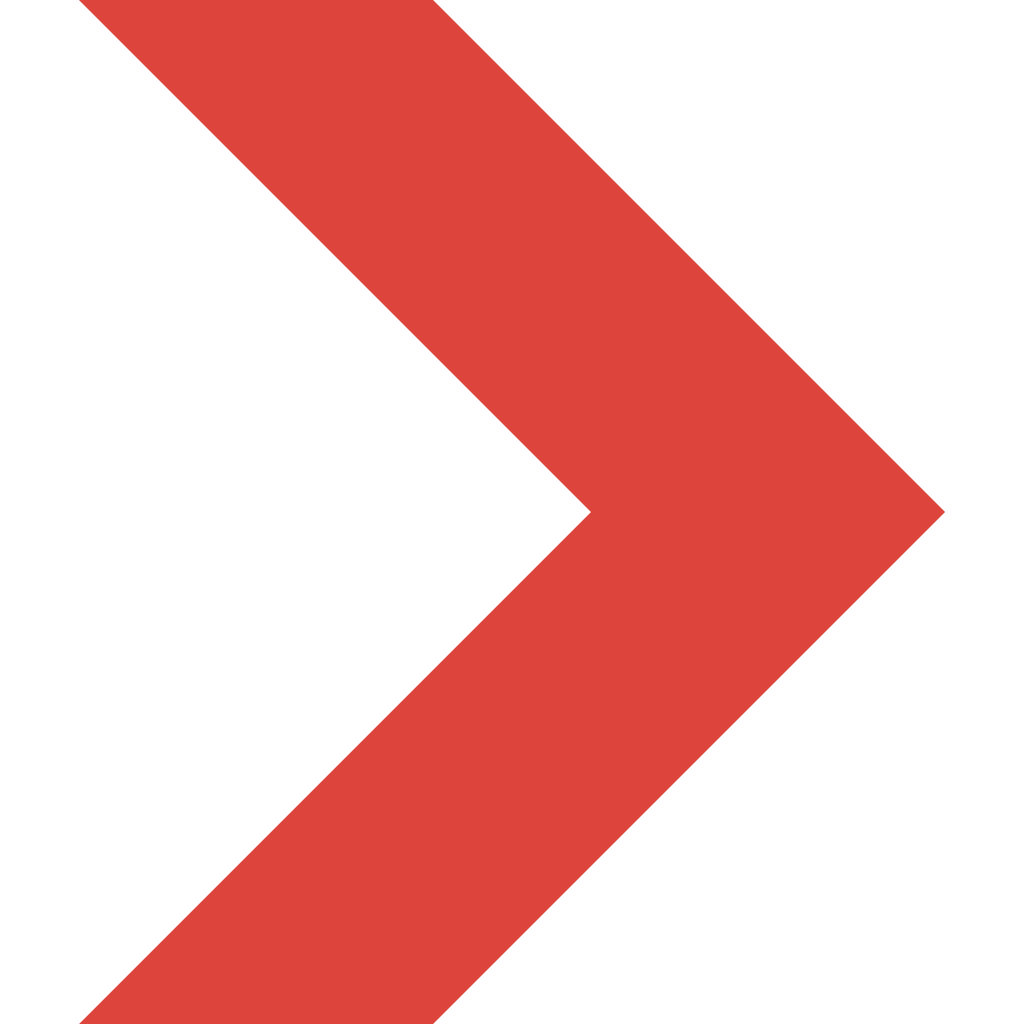 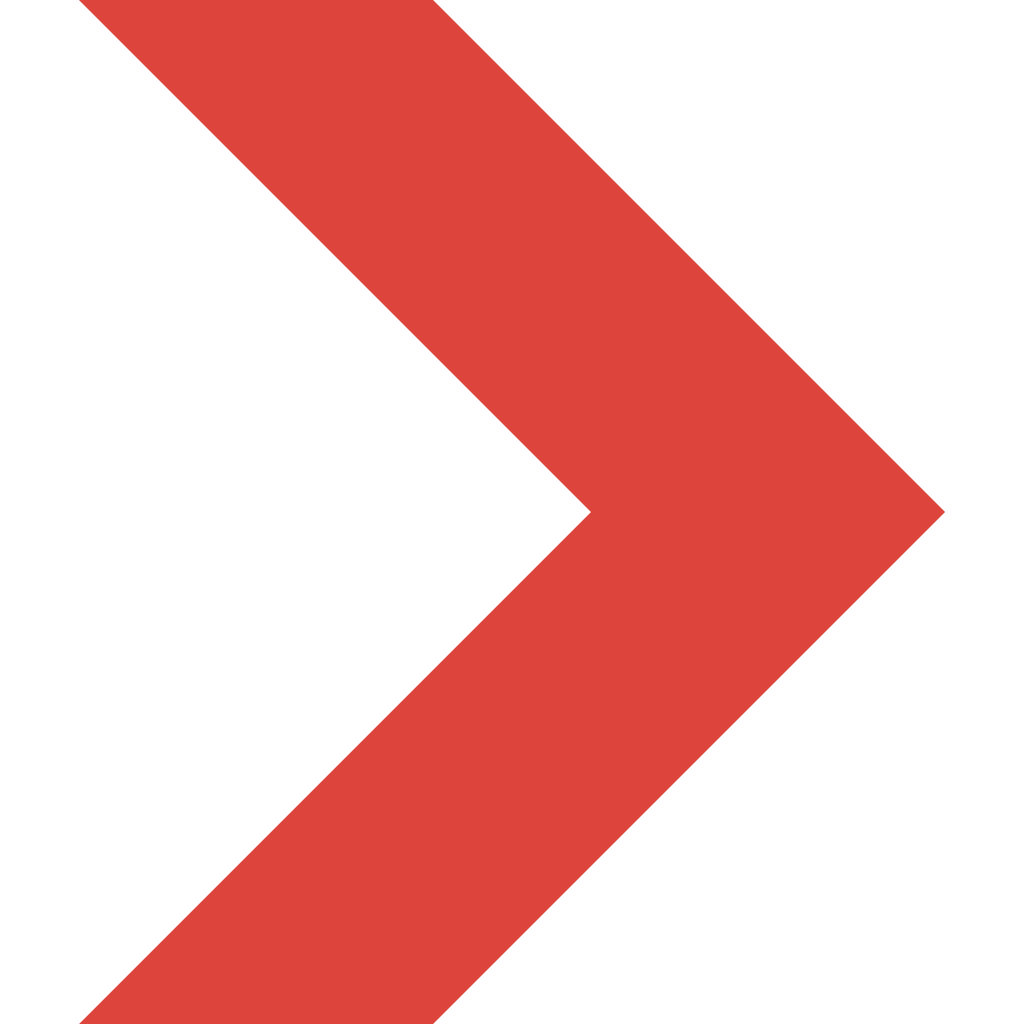 Jiangsu Firemana Safety Technology Co., LTD
0516-83843888
400-086-0699
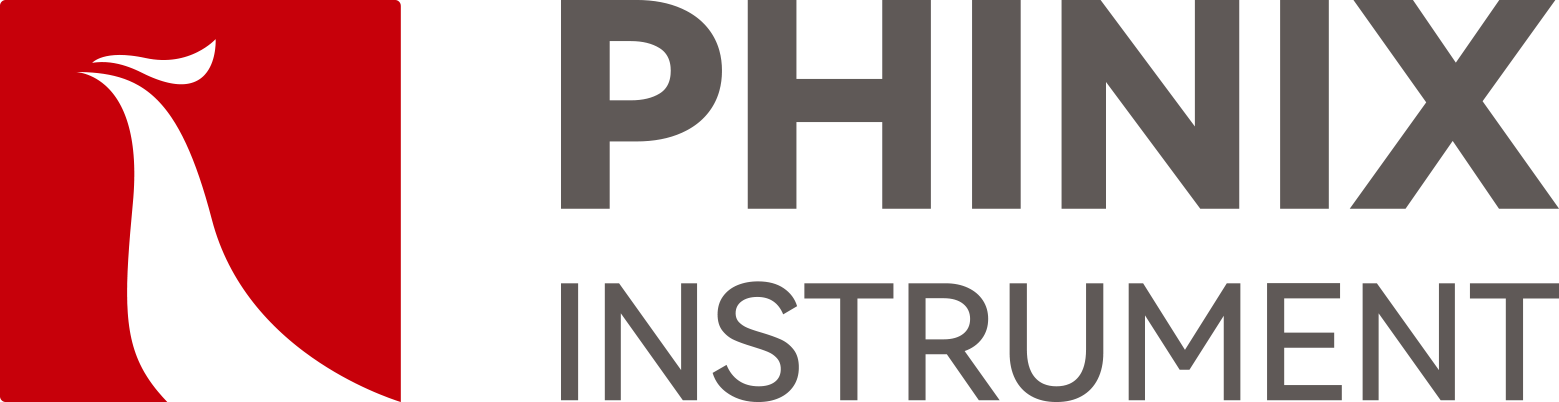 The Expert In Fire Testing
Thermal Radiation Cone Test System
Thermal Radiation Cone is a test system for heat flow detection of the heat source, through the conversion of electrical components, the touch screen display when the numerical value of heat radiation flux equipment
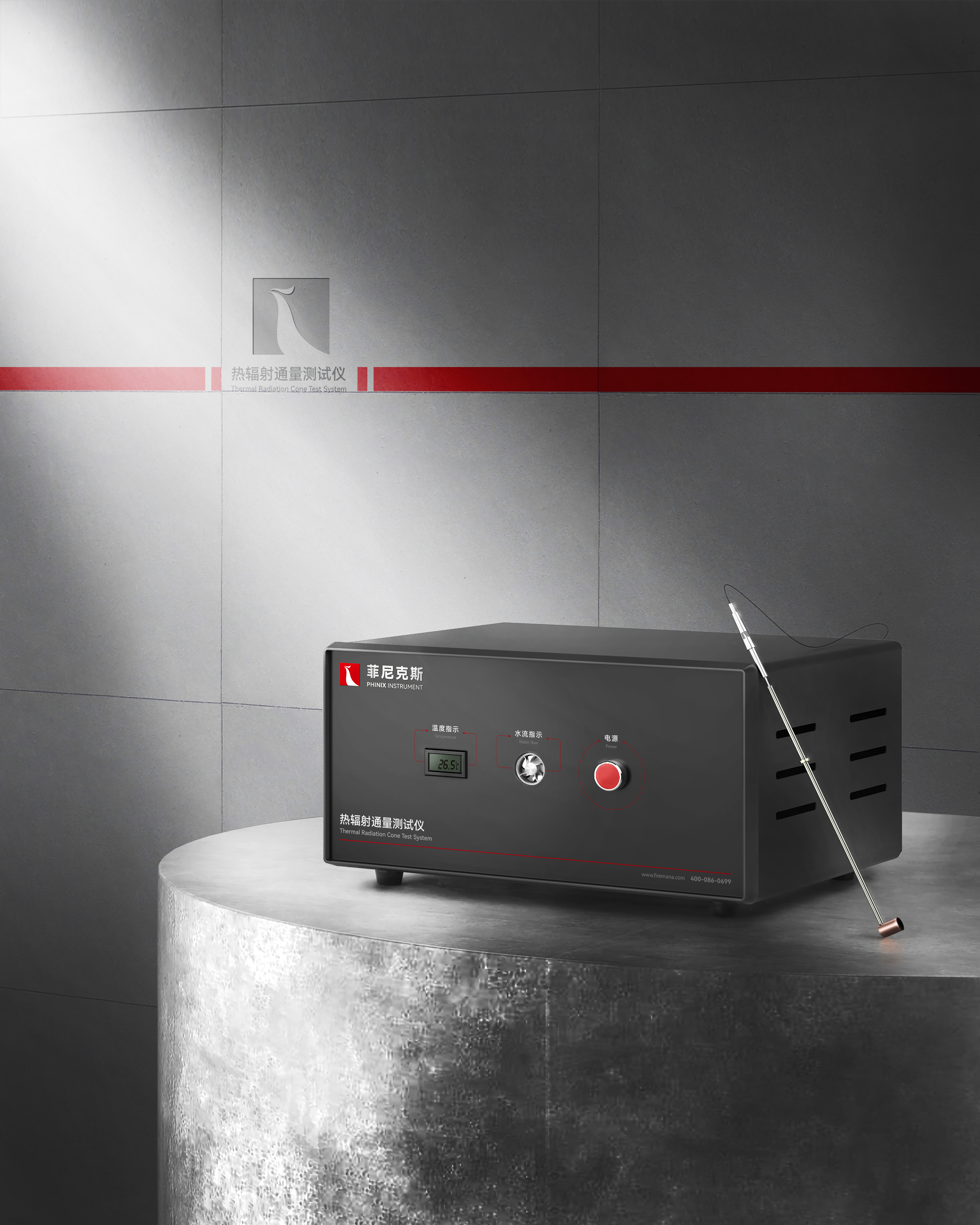 Product Parameters
Model               PX01017
Dimension        4M(W)×4M(H)×1.7M(W) 
Weight              10 kg
Power Supply   AC380V 2A
Features
A high-precision Schmidt-Boelter(thermoelectric reactor) heat flow meter is used to measure the heat flow of the heat source. Design measuring range of 0-100KW /㎡, diameter of 12.5mm, surface covered with durable matte black coating. The radiation receiving target is water cooled. The accuracy of the heat flow meter is ±3% and the repeatability is ±0.5%. Through the temperature transmitter converted into electrical signals for terminal control equipment for analysis, control and calculation
Choose self circulation cooling system, including water tank, radiator, fan, temperature measuring device, water pump, water flow display device, etc. The circulation of cooling water does not need external water source, and the water temperature can be monitored at any time to avoid high water flow temperature, but also considerable check whether there is flow of cooling water
The cooling water flow is 10L/H, and the water temperature is 10-30℃
Independent control chamber, easy to move and carry
www.firemana.com
Add: D3 Safe Valley Of  China, Tongshan District, Xuzhou City, Jiangsu Province,China